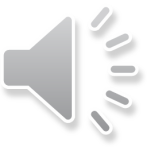 +
互联网
POWERPOINT
工作计划 | 指标汇报 | 总结汇报 | 年度总结
Your content to play here, or through your copy, paste in this box, and select only 
the text. Your content to play here, or through your copy, paste in 
this box, and select only the text.
前言
平面设计通常中指通过印刷过程，以印刷加工为载体的设计，因此又称为印刷设计。形式大致包括海报设计、书籍杂志的状帧设计、商标设计等，随着计算机网络技术的发展，网页的设计也被属于平面设计。
随着计算机技术的发展及印刷技术的进步，平面设计在视觉感观领域的表现也越来越丰富，这对今天的平面设计都提出了空前的挑战，也为平面设计者提供了更为广阔的发展窨。从技术上讲，平面设计者不仅要掌握传统的设计工具，如画笔，绘图笔和相应的度量工具等，更 要掌握电脑和绘图软件等现代化的设计工具及相关的印刷技术工艺知识，因为这种非常高效、高质量、便利的工具将被广泛地应用。
01
年度工作概述
02
工作完成情况
目录
03
成功项目展示
CONTENTS
04
工作存在不足
05
明年工作计划
1
年度工作概述
这里可以用一段简洁的文字描述出本章中心思想，或者作为章节导语。还可以列出本章的小节标题。
Part
单击此处添加标题
01
❞
员工界面
此处添加详细文本描述，建议与标题相关并符合整体语言风格，语言描述尽量简洁生动。
此处添加详细文本描述，建议与标题相关并符合整体语言风格，语言描述尽量简洁生动。尽量将每页幻灯片的字数控制在200字以内，据统计每页幻灯片的最好控制在5分钟之内。此处添加详细文本描述，建议与标题相关并符合整体语言风格，语言描述尽量简洁生动。尽量将每页幻灯片的字数控制在200字以内，据统计每页幻灯片的最好控制在5分钟之内。
2019
此处添加详细文本描述，建议与标题相关并符合整体语言风格，语言描述尽量简洁生动。
尽量将每页幻灯片的字数控制在200字以内，据统计每页幻灯片的最好控制在5分钟之内。
此处添加详细文本描述，建议与标题相关并符合整体语言风格，语言描述尽量简洁生动。
1.90 万
男性用户
2.07 万
女性用户
单击此处添加标题
4
3
2
1
商业
分析
市场化
销售
此处添加详细文本描述，建议与标题相关并符合整体语言风格，语言描述尽量简洁生动。尽量将每页幻灯片的字数控制在200字以内，据统计每页幻灯片的最好控制在5分钟之内。此处添加详细文本描述，建议与标题相关并符合整体语言风格，语言描述尽量简洁生动。尽量将每页幻灯片的字数控制在200字以内，据统计每页幻灯片的最好控制在5分钟之内。
1
市场策略
3
数据保护
此处添加详细文本描述，建议与标题相关并符合整体语言风格。
此处添加详细文本描述，建议与标题相关并符合整体语言风格。
2
4
创意解决方案
解决方案
此处添加详细文本描述，建议与标题相关并符合整体语言风格。
此处添加详细文本描述，建议与标题相关并符合整体语言风格。
单击此处添加标题
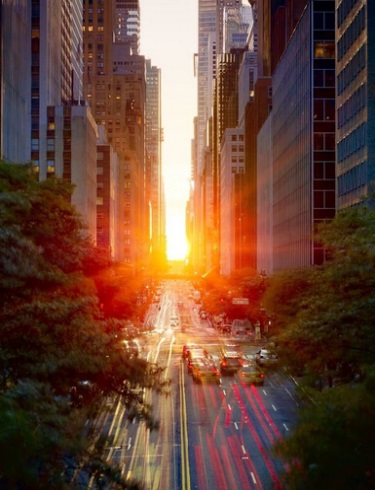 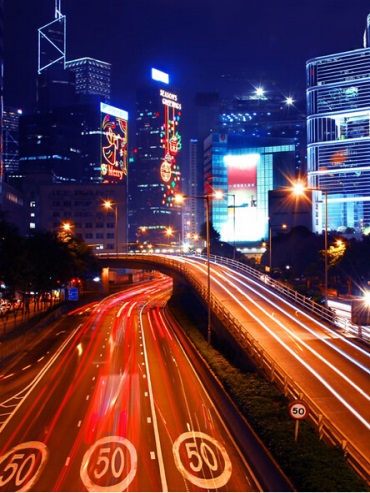 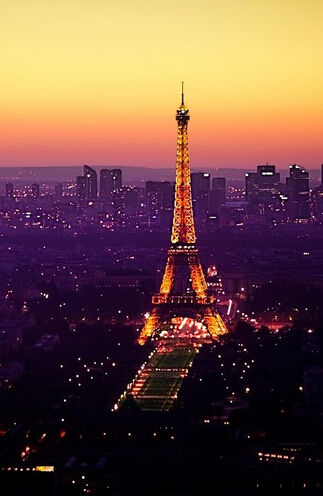 输入你的标题
输入你的标题
输入你的标题
在此添加内容在此添加内容在此添加内容在此添加内容在此添加内容
在此添加内容在此添加内容在此添加内容在此添加内容在此添加内容
在此添加内容在此添加内容在此添加内容在此添加内容在此添加内容
单击此处添加标题
01
02
03
单击此处添加文本
单击此处添加文本
单击此处添加文本
单击此处添加文本
04
单击此处添加文本
单击此处添加文本
单击此处添加文本
单击此处添加文本
单击此处添加标题
100
%
添加标题
85
%
75
%
请在此处输入您的文本，或者复制您的文本粘贴到此处请在此处请在此处输入您的文本，或者复制您的文本粘贴到此处请在此处请在此处输入您的文本，或者复制您的文本粘贴到此处请在此处

请在此处输入您的文本，或者复制您的文本粘贴到此处请在此处请在此处输入您的文本，或者复制您的文本粘贴到此处请在此处请在此处输入您的文本，或者复制您的文本粘贴到此处请在此处
55
%
45
%
40
%
20
%
10
%
2008
2009
2011
2012
2013
2014
2015
2010
单击此处添加标题
创意策略
员工界面
此处添加详细文本描述，建议与标题相关并符合整体语言风格，语言描述尽量简洁生动。
此处添加详细文本描述，建议与标题相关并符合整体语言风格，语言描述尽量简洁生动。
安全级别
系统保护
此处添加详细文本描述，建议与标题相关并符合整体语言风格，语言描述尽量简洁生动。
此处添加详细文本描述，建议与标题相关并符合整体语言风格，语言描述尽量简洁生动。
产品发布
数据分析
此处添加详细文本描述，建议与标题相关并符合整体语言风格，语言描述尽量简洁生动。
此处添加详细文本描述，建议与标题相关并符合整体语言风格，语言描述尽量简洁生动。
2
工作完成情况
这里可以用一段简洁的文字描述出本章中心思想，或者作为章节导语。还可以列出本章的小节标题。
Part
单击此处添加标题
3
5
2
4
1
7
6
此处添加详细文本描述，建议与标题相关并符合整体语言风格，语言描述尽量简洁生动。尽量将每页幻灯片的字数控制在200字以内，据统计每页幻灯片的最好控制在5分钟之内。
此处添加详细文本描述，建议与标题相关并符合整体语言风格，语言描述尽量简洁生动。尽量将每页幻灯片的字数控制在200字以内，据统计每页幻灯片的最好控制在5分钟之内。
单击此处添加标题
社交网络数据分析
此处添加详细文本描述，建议与标题相关并符合整体语言风格，语言描述尽量简洁生动。尽量将每页幻灯片的字数控制在200字以内，据统计每页幻灯片的最好控制在5分钟之内。此处添加详细文本描述，建议与标题相关并符合整体语言风格，语言描述尽量简洁生动。尽量将每页幻灯片的字数控制在200字以内，据统计每页幻灯片的最好控制在5分钟之内。
1.908 万
2.074 万
女性用户
男性用户
此处添加详细文本描述，建议与标题相关并符合整体语言风格，语言描述尽量简洁生动。尽量将每页幻灯片的字数控制在200字以内，据统计每页幻灯片的最好控制在5分钟之内。
单击此处添加标题
50%
27%
市场策略
市场策略
此处添加详细文本描述，建议与标题相关并符合整体语言风格
此处添加详细文本描述，建议与标题相关并符合整体语言风格，语言描述尽量简洁生动。尽量将每页幻灯片的字数控制在200字以内，据统计每页幻灯片的最好控制在5分钟之内。
22%
员工界面
此处添加详细文本描述，建议与标题相关并符合整体语言风格
35%
系统保护
此处添加详细文本描述，建议与标题相关并符合整体语言风格
此处添加详细文本描述，建议与标题相关并符合整体语言风格，语言描述尽量简洁生动。尽量将每页幻灯片的字数控制在200字以内，据统计每页幻灯片的最好控制在5分钟之内。
11%
数据分析
此处添加详细文本描述，建议与标题相关并符合整体语言风格
单击此处添加标题
产品发布
此处添加详细文本描述，建议与标题相关并符合整体语言风格
产品发布
此处添加详细文本描述，建议与标题相关并符合整体语言风格
产品发布
此处添加详细文本描述，建议与标题相关并符合整体语言风格
等级 01
等级 02
产品发布
此处添加详细文本描述，建议与标题相关并符合整体语言风格
等级 03
等级 04
产品发布
等级 05
此处添加详细文本描述，建议与标题相关并符合整体语言风格
单击此处添加标题
1
单击此处添加副标题或详细文本描述
单击此处添加副标题或详细文本描述
单击此处添加副标题或详细文本描述
单击此处添加副标题或详细文本描述
单击此处添加副标题或详细文本描述
3
成功项目展示
这里可以用一段简洁的文字描述出本章中心思想，或者作为章节导语。还可以列出本章的小节标题。
Part
单击此处添加标题
25%
50%
75%
2012
2013
2014
25%
25%
25%
25%
25%
25%
客户反馈
响应服务
商业
创意
2
3
4
1
此处添加详细文本描述，建议与标题相关并符合整体语言风格。
此处添加详细文本描述，建议与标题相关并符合整体语言风格。
此处添加详细文本描述，建议与标题相关并符合整体语言风格。
此处添加详细文本描述，建议与标题相关并符合整体语言风格。
单击此处添加标题
员工界面
此处添加详细文本描述，建议与标题相关并符合整体语言风格，语言描述尽量简洁生动。
创意策略
此处添加详细文本描述，建议与标题相关并符合整体语言风格，语言描述尽量简洁生动。
系统保护
安全级别
此处添加详细文本描述，建议与标题相关并符合整体语言风格，语言描述尽量简洁生动。
此处添加详细文本描述，建议与标题相关并符合整体语言风格，语言描述尽量简洁生动。
数据分析
产品发布
此处添加详细文本描述，建议与标题相关并符合整体语言风格，语言描述尽量简洁生动。
此处添加详细文本描述，建议与标题相关并符合整体语言风格，语言描述尽量简洁生动。
单击此处添加标题
市场策略
成功案例
讨论设置
单击此处添加副标题或详细文本描述
单击此处添加副标题或详细文本描述
单击此处添加副标题或详细文本描述
系统设置
概念策略
销售目标
单击此处添加副标题或详细文本描述
单击此处添加副标题或详细文本描述
单击此处添加副标题或详细文本描述
单击此处添加标题
在此输入您的文字标题
在此输入您的图表说明文字，在此输入您的图表说明文字，在此输入您的图表说明文字
在此输入您的文字标题
在此输入您的图表说明文字，在此输入您的图表说明文字，在此输入您的图表说明文字
在此输入您的文字标题
在此输入您的文字标题
在此输入您的文字标题
在此输入您的图表说明文字，在此输入您的图表说明文字，在此输入您的图表说明文字
在此输入您的文字标题
在此输入您的文字标题
在此输入您的文字标题
在此输入您的图表说明文字，在此输入您的图表说明文字，在此输入您的图表说明文字
在此输入您的文字标题
在此输入您的图表说明文字，在此输入您的图表说明文字，在此输入您的图表说明文字
单击此处添加标题
Step 09
Step 01
Step 02
Step 03
Step 04
Step 05
Step 06
Step 07
Step 08
流程自动化
在途物资
原料赋码
原料采购
订单确认
批量入库
来料检验
分拣上架
库存管理
下架出库
单击此处添加标题
Content 01
添加标题
请在此处输入您的文本，或者复制您的文本粘贴到此处请在此处
Content 02
请在此处输入您的文本，或者复制您的文本粘贴到此处请在此处请在此处输入您的文本，或者复制您的文本粘贴到此处请在此处请在此处输入您的文本，或者复制您的文本粘贴到此处请在此处
请在此处输入您的文本，或者复制您的文本粘贴到此处请在此处
Content 03
请在此处输入您的文本，或者复制您的文本粘贴到此处请在此处
Content 04
请在此处输入您的文本，或者复制您的文本粘贴到此处请在此处
4
工作存在不足
这里可以用一段简洁的文字描述出本章中心思想，或者作为章节导语。还可以列出本章的小节标题。
Part
单击此处添加标题
01
02
03
04
05
06
在此添加内容在此添加内容
在此添加内容在此添加内容
在此添加内容在此添加内容
在此添加内容在此添加内容
在此添加内容在此添加内容
在此添加内容在此添加内容
在此添加内容在此添加内容
在此添加内容在此添加内容
在此添加内容在此添加内容
在此添加内容在此添加内容
在此添加内容在此添加内容
在此添加内容在此添加内容
OPTION
OPTION
OPTION
OPTION
OPTION
OPTION
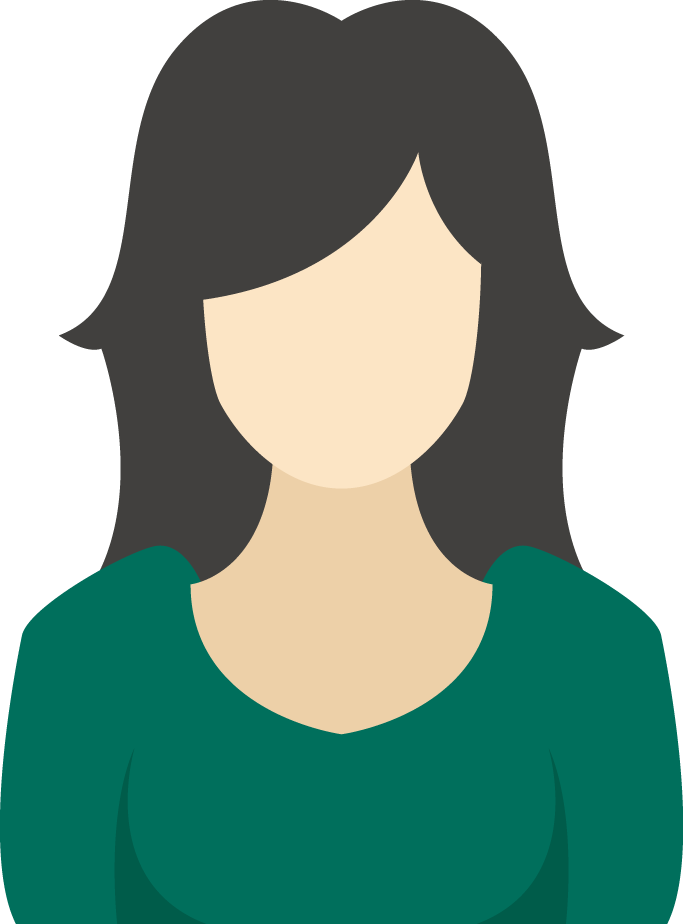 单击此处添加标题
Content 03
请在此处输入您的文本，或者复制您的文本粘贴到此处请在此处
Content 04
Content 02
请在此处输入您的文本，或者复制您的文本粘贴到此处请在此处
请在此处输入您的文本，或者复制您的文本粘贴到此处请在此处
Content 01
Content 05
请在此处输入您的文本，或者复制您的文本粘贴到此处请在此处
请在此处输入您的文本，或者复制您的文本粘贴到此处请在此处
单击此处添加标题
桌面应用
市场策略
单击此处添加副标题或详细文本描述
单击此处添加副标题或详细文本描述
1
2
3
4
5
创意策略
概念策略
数据分析
单击此处添加副标题或详细文本描述.
此处添加详细文本描述，建议与标题相关并符合整体语言风格，语言描述尽量简洁生动。
此处添加详细文本描述，建议与标题相关并符合整体语言风格，语言描述尽量简洁生动。
产品特征 04
产品特征 02
产品特征 03
产品特征 01
产品特征 05
单击此处添加副标题或详细文本描述
单击此处添加副标题或详细文本描述
单击此处添加副标题或详细文本描述
单击此处添加副标题或详细文本描述
单击此处添加副标题或详细文本描述
单击此处添加标题
3
4
1
2
5
单击此处添加标题
此处添加详细文本描述，建议与标题相关并符合整体语言风格
单击此处添加副标题或详细文本描述 
此处添加详细文本描述，建议与标题相关并符合整体语言风格
单击此处添加标题
单击此处添加标题
单击此处添加副标题或详细文本描述
单击此处添加副标题或详细文本描述
单击此处添加副标题或详细文本描述 
此处添加详细文本描述，建议与标题相关并符合整体语言风格
单击此处添加副标题或详细文本描述 
此处添加详细文本描述，建议与标题相关并符合整体语言风格
开始
单击此处添加标题
此处添加详细文本描述，建议与标题相关并符合整体语言风格
单击此处添加副标题或详细文本描述
2013
2014
2015
2016
2017
单击此处添加标题
01
此处添加详细文本描述，建议与标题相关并符合整体语言风格，语言描述尽量简洁生动。尽量将每页幻灯片的字数控制在200字以内
据统计每页幻灯片的最好控制在5分钟之内。此处添加详细文本描述，建议与标题相关并符合整体语言风格，语言描述尽量简洁生动。
02
此处添加详细文本描述，建议与标题相关并符合整体语言风格，语言描述尽量简洁生动。尽量将每页幻灯片的字数控制在200字以内
据统计每页幻灯片的最好控制在5分钟之内。此处添加详细文本描述，建议与标题相关并符合整体语言风格，语言描述尽量简洁生动。
03
此处添加详细文本描述，建议与标题相关并符合整体语言风格，语言描述尽量简洁生动。尽量将每页幻灯片的字数控制在200字以内
据统计每页幻灯片的最好控制在5分钟之内。此处添加详细文本描述，建议与标题相关并符合整体语言风格，语言描述尽量简洁生动。
04
此处添加详细文本描述，建议与标题相关并符合整体语言风格，语言描述尽量简洁生动。尽量将每页幻灯片的字数控制在200字以内
据统计每页幻灯片的最好控制在5分钟之内。此处添加详细文本描述，建议与标题相关并符合整体语言风格，语言描述尽量简洁生动。
单击此处添加标题
市场策略
系统设置
数字化
此处添加详细文本描述，建议与标题相关并符合整体语言风格，语言描述尽量简洁生动。
此处添加详细文本描述，建议与标题相关并符合整体语言风格，语言描述尽量简洁生动。
此处添加详细文本描述，建议与标题相关并符合整体语言风格，语言描述尽量简洁生动。
单击此处添加标题
概念策略
行程安排
系统安全
产品发布
此处添加详细文本描述，建议与标题相关并符合整体语言风格，语言描述尽量简洁生动。
此处添加详细文本描述，建议与标题相关并符合整体语言风格，语言描述尽量简洁生动。
此处添加详细文本描述，建议与标题相关并符合整体语言风格，语言描述尽量简洁生动。
此处添加详细文本描述，建议与标题相关并符合整体语言风格，语言描述尽量简洁生动。
单击此处添加标题
市场策略
此处添加详细文本描述，建议与标题相关并符合整体语言风格
系统安全
此处添加详细文本描述，建议与标题相关并符合整体语言风格
商业计划
2016
解决方案
此处添加详细文本描述，建议与标题相关并符合整体语言风格
创意策略
桌面应用
此处添加详细文本描述，建议与标题相关并符合整体语言风格
此处添加详细文本描述，建议与标题相关并符合整体语言风格
5
明年工作计划
这里可以用一段简洁的文字描述出本章中心思想，或者作为章节导语。还可以列出本章的小节标题。
Part
单击此处添加标题
1
2
此处添加详细文本描述，建议与标题相关并符合整体语言风格，语言描述尽量简洁生动。
此处添加详细文本描述，建议与标题相关并符合整体语言风格，语言描述尽量简洁生动。
商业
创意创意
销售目标
产品发布
桌面应用
社交媒体
3
4
此处添加详细文本描述，建议与标题相关并符合整体语言风格，语言描述尽量简洁生动。
此处添加详细文本描述，建议与标题相关并符合整体语言风格，语言描述尽量简洁生动。
单击此处添加标题
市场化
产品应用
概念
平面设计
企业目标
此处添加详细文本描述，建议与标题相关并符合整体语言风格，语言描述尽量简洁生动。
此处添加详细文本描述，建议与标题相关并符合整体语言风格，语言描述尽量简洁生动。
此处添加详细文本描述，建议与标题相关并符合整体语言风格，语言描述尽量简洁生动。
此处添加详细文本描述，建议与标题相关并符合整体语言风格，语言描述尽量简洁生动。
此处添加详细文本描述，建议与标题相关并符合整体语言风格，语言描述尽量简洁生动。
单击此处添加标题
1
概念 & 创意
此处添加详细文本描述，建议与标题相关并符合整体语言风格
2
数据分析
此处添加详细文本描述，建议与标题相关并符合整体语言风格
3
系统安全
此处添加详细文本描述，建议与标题相关并符合整体语言风格
4
客户终端
此处添加详细文本描述，建议与标题相关并符合整体语言风格
5
产品发布应用
此处添加详细文本描述，建议与标题相关并符合整体语言风格
单击此处添加标题
桌面应用
此处添加详细文本描述，建议与标题相关并符合整体语言风格，语言描述尽量简洁生动。
尽量将每页幻灯片的字数控制在200字以内，据统计每页幻灯片的最好控制在5分钟之内。
此处添加详细文本描述，建议与标题相关并符合整体语言风格，语言描述尽量简洁生动。
此处添加详细文本描述，建议与标题相关并符合整体语言风格，语言描述尽量简洁生动。
尽量将每页幻灯片的字数控制在200字以内，据统计每页幻灯片的最好控制在5分钟之内。
此处添加详细文本描述，建议与标题相关并符合整体语言风格，语言描述尽量简洁生动。
创意策略
此处添加详细文本描述，建议与标题相关并符合整体语言风格，语言描述尽量简洁生动。
尽量将每页幻灯片的字数控制在200字以内，据统计每页幻灯片的最好控制在5分钟之内。
此处添加详细文本描述，建议与标题相关并符合整体语言风格，语言描述尽量简洁生动。
市场策略
此处添加详细文本描述，建议与标题相关并符合整体语言风格，语言描述尽量简洁生动。
尽量将每页幻灯片的字数控制在200字以内，据统计每页幻灯片的最好控制在5分钟之内。
此处添加详细文本描述，建议与标题相关并符合整体语言风格，语言描述尽量简洁生动。
概念 & 创意
单击此处添加标题
企业
成功秘诀
06 商业
策略
此处添加详细文本描述，建议与标题相关并符合整体语言风格，语言描述尽量简洁生动。尽量将每页幻灯片的字数控制在200字以内，据统计每页幻灯片的最好控制在5分钟之内。
此处添加详细文本描述，建议与标题相关并符合整体语言风格，语言描述尽量简洁生动。尽量将每页幻灯片的字数控制在200字以内，据统计每页幻灯片的最好控制在5分钟之内。此处添加详细文本描述，建议与标题相关并符合整体语言风格，语言描述尽量简洁生动。尽量将每页幻灯片的字数控制在200字以内，据统计每页幻灯片的最好控制在5分钟之内。
用户
推广经验
此处添加详细文本描述，建议与标题相关并符合整体语言风格，语言描述尽量简洁生动。尽量将每页幻灯片的字数控制在200字以内，据统计每页幻灯片的最好控制在5分钟之内。
POWERPOINT TEMPLATE
THANKS
PRESENTED